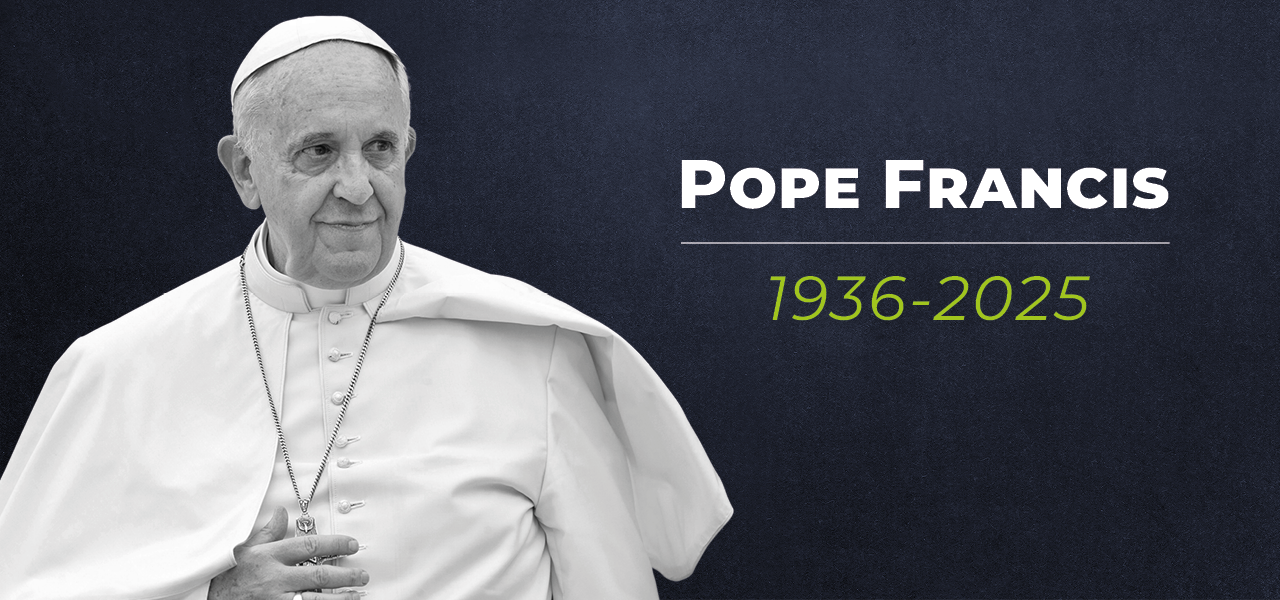 Pope Francis


A reflection for schools
God in Heaven

We thank you for the gift of Pope Francis and for all the wonderful ways he inspired us to build a better world.

Help us to continue his work by being Pilgrims of Hope, like he was.

May he rest in your peace.
Amen.
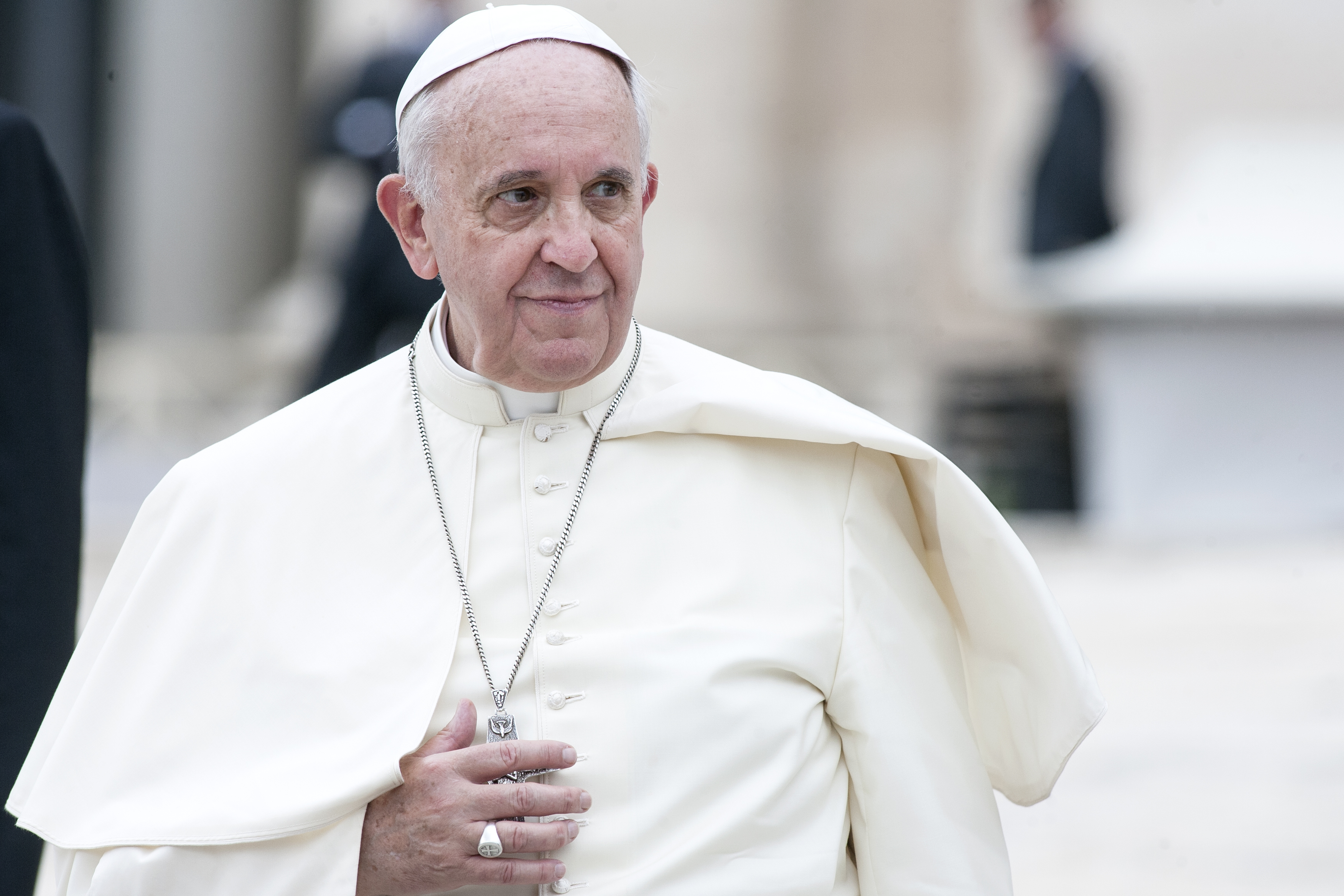 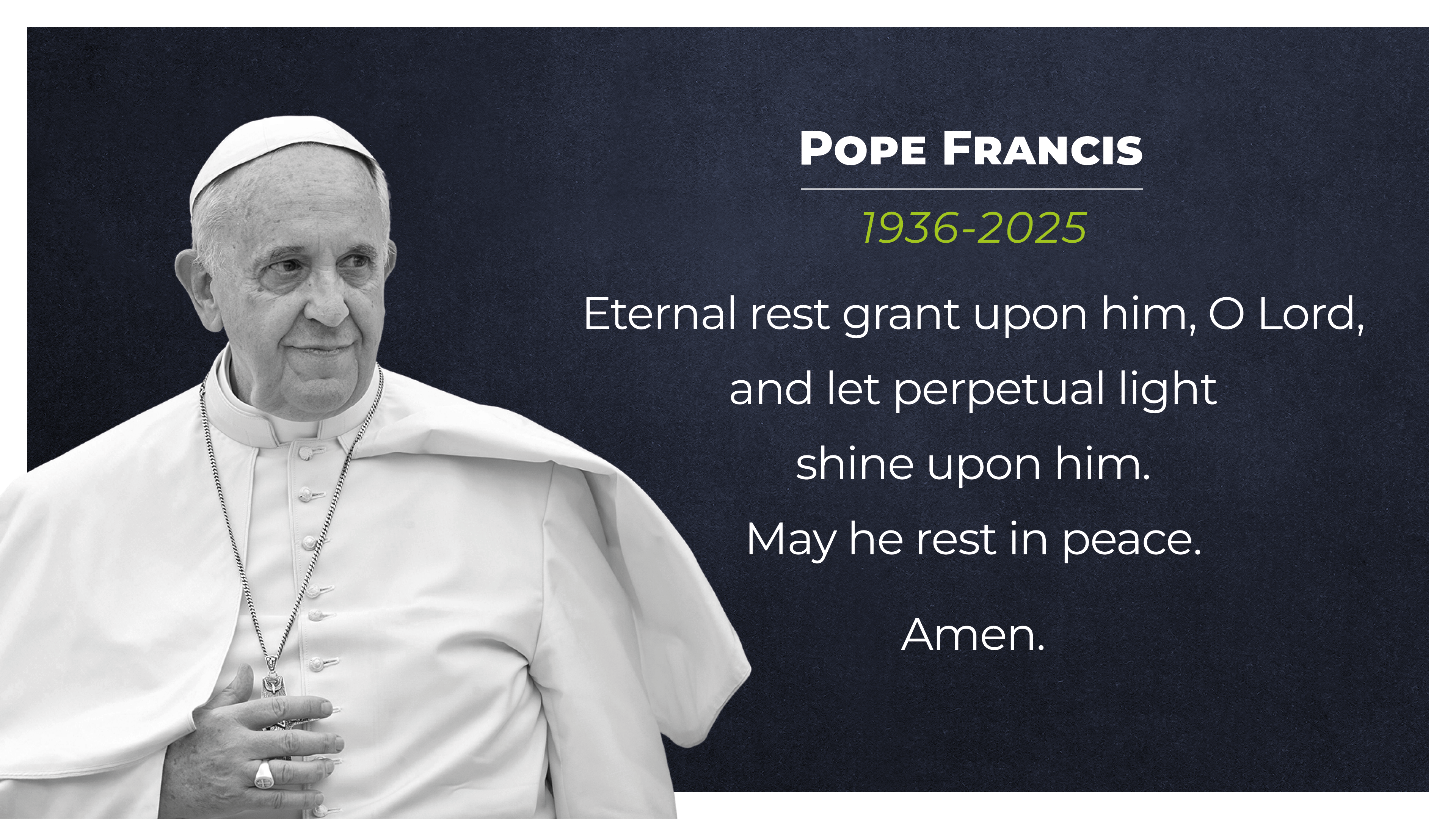